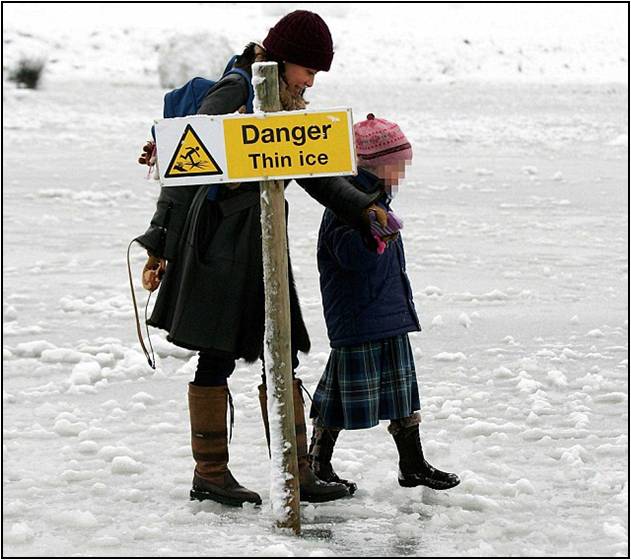 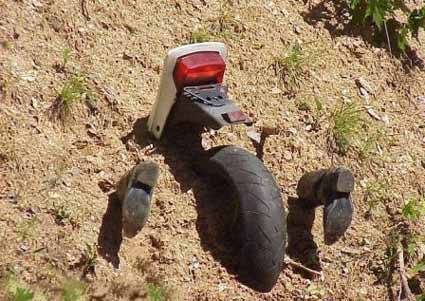 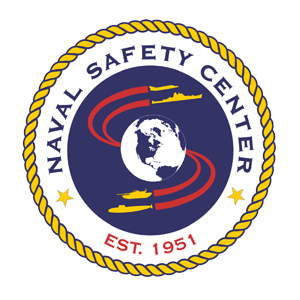 Marketing Safety
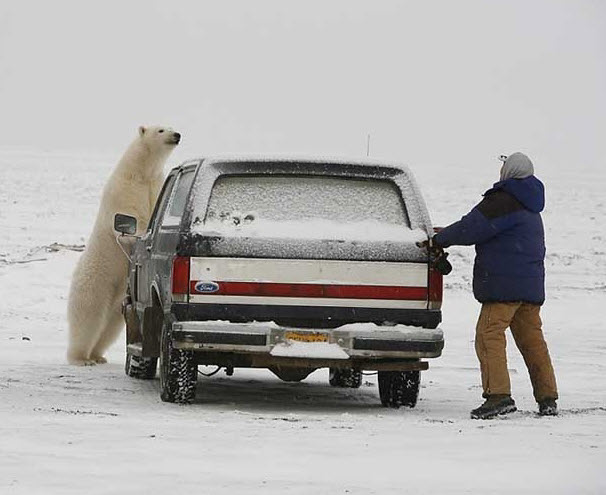 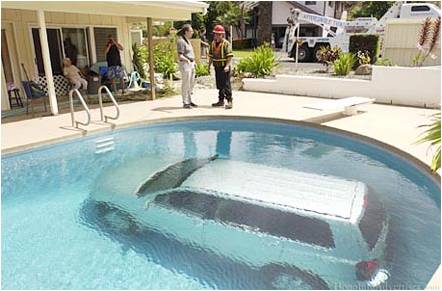 Do’s, Don’ts, and Lessons Learned
Topics
What exactly is “safety”?
The importance of communicating
Types of messages
Opportunities and what works 
Challenges and what doesn’t work
Setting priorities
What exactly is “safety”?
Effectively accomplishing the mission
&
Avoiding losses that diminish readiness
What safety isn’t
Careless and unprofessional actions
Increased risk of avoidable mishaps
Unreliability
Cutting corners
Accepting unnecessary risk
Hoping you’ll get lucky
Safety messages
Risk management (on- and off-duty)
Rules and precautions (do’s and don’ts)
Mishaps and close calls
Inspection and enforcement
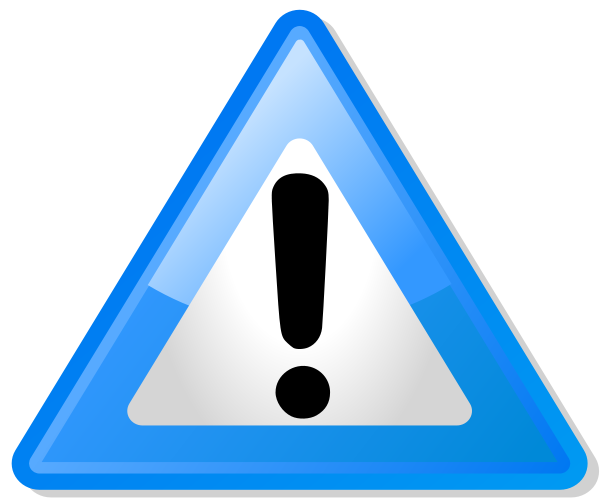 Communicating is crucial
Ignoring hazards and risks makes them seem permanent or acceptable
Preventable mishaps appear unavoidable
Junior personnel adopt bad habits as the way things are done
Not communicating sends the message that you don’t care
Key part of the system
Policy is useless if people don’t read it
Why identify hazards if you don’t publicize them?
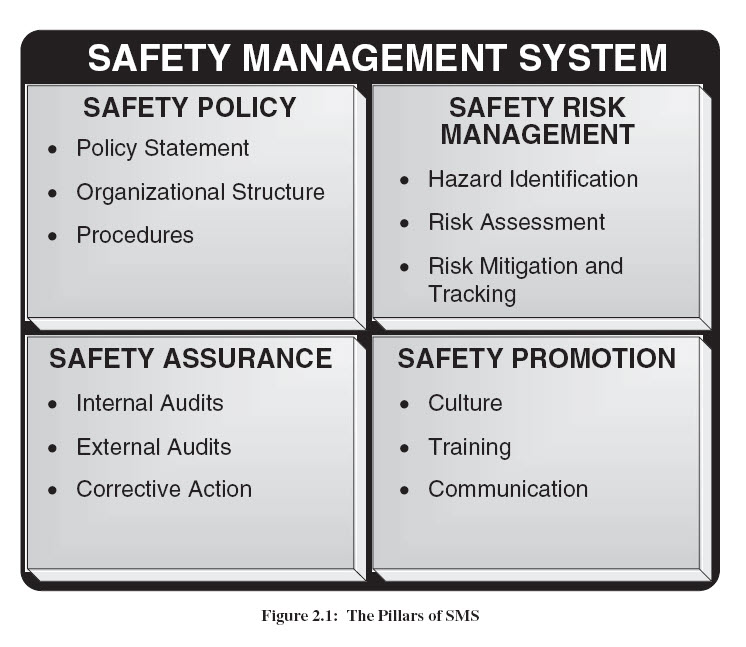 Why do internal audits if you don’t share results?
Appears last on this list, but is key to many other items
Types of messages
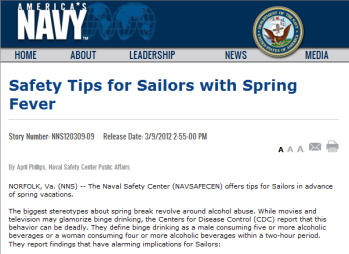 Print (newsletters, articles)
Email
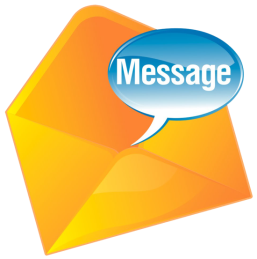 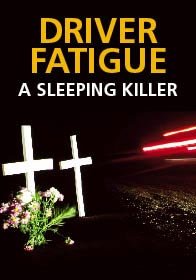 Posters
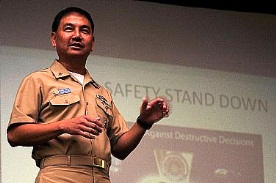 Briefs, lectures, discussions (talking the talk)
Walking the walk
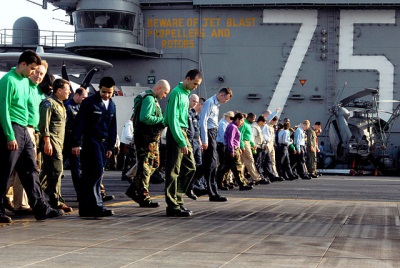 Content of communications
Mishaps, near-mishaps (and how to avoid them)
 Trends, data
 Hazard alerts
 Rules, policy
 Anecdotes
 Advice
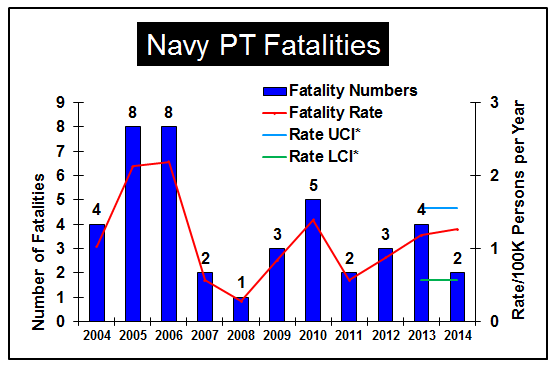 [Speaker Notes: Mishaps: Information about causes, how to prevent and other lessons learned. Complicated by delay in information about causes, especially for complex mishaps. Near-mishaps also meaningful, possibly more meaningful.
Trends: We  keep track of mishap-free streaks and downward trends. However, safety “news” is usually bad because the latest fatality if always of immediate interest. For aviation Class A mishaps, we launch an investigator, brief the admiral, and recalculate the mishap rate. Data helps establish the existence of an issue. Assuming the data are accurate (problems: under-reporting, “statistically significant”)
Rules and policy: These are necessary, but they don’t necessarily reflect reality. They can, at worst, be wish lists or nice theories.
Anecdotes – Not data, but people like and respond to stories. Why reporters always find someone who is personally involved in an issue.
Advice – Telling people what they ought to do. Only becomes an issue when it is something a lot easier said than done. Which is, unfortunately, most of the time.]
Why communicate?
Provide information
Raise awareness of the importance of an issue
Motivate audience to change behavior
For example
Information
The BAC for a DUI is 0.08.
I’m planning to bar-hop this weekend.
Awareness
I’m bar-hopping right now.
I’ve had 5 drinks in two hours and my BAC is in the danger zone.
Motivation: If I get a DUI, my career goes down the crapper.
For example
Information: Gun owners fire their weapons by mistake occasionally.
Awareness:
This pistol in my hand was loaded recently.
“Thinking” it’s unloaded isn’t good enough.
Motivation: Firing it by mistake can be painful and expensive.
Typical products: Pros
Print-media articles – Large potential audience, informative
 Status reports, “how’s it going” – Awareness, accomplishments
 Bulletin boards, banners, billboards – Quick, easy, fast, flexible
 Posters – Attention-getting
 Warning signs, placards – Important, precise
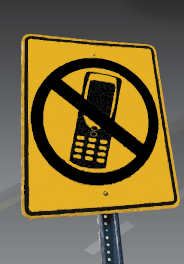 [Speaker Notes: Status reports – Can highlight achievements and problem areas

Articles – Can theoretically include elements of all of the above, be informative, alter behaviors, increase awareness

Bulletin boards, banners, billboards – Useful collection of interesting items, easy way to spread news and information. Banners, like posters, can be attention-getting

Posters – Quick, attention-getting, can have impact

Warning signs, placards – Extremely important, actionable]
What works
Direct, specific information that applies to audience needs/concerns
Facts and realism
Humor
Messages tailored to audience
Messages that stress successful completion of an activity/task
Five good rules
1. Have a specific purpose.
2. Have a clear target audience.
3. Get to the point.
4. Create communication products to meet a current need.
5. Use different products for different audiences.
Typical products: Cons
Print media articles – Dull, not actionable
Status reports – Misleading
 Bulletin boards, banners, billboards – Cluttered, distracting, overly simple
 Posters – Dumb, stale
  Warning signs, placards – Hidden, defaced, ignored
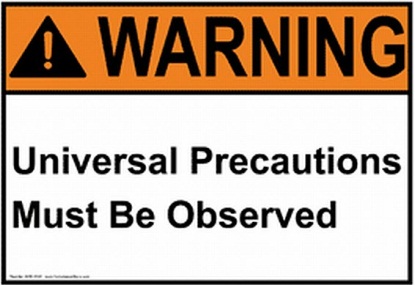 [Speaker Notes: Bulletin boards – Must be updated or they become ineffective. Banners and billboards can be distracting, or may not give people something specific and tangible to do.
Posters
Status reports – Must use data accurately. One month doesn’t make a trend. Is reporting complete and accurate? Does anyone understand the concept of “statistical significance”?
Articles – Must be interesting and well-written to have a remote chance someone will read them. Newsletters are great if they actually contain news, which can sometimes be hard to come by.
 – Popular, but are they clever or stupid? Example of those Simpson posters that were just dumb.]
It’s getting easier to communicate, isn’t it?
Email
 Cell phones
 Texting
 Wi-Fi, internet almost everywhere
 Explosion of social media
No, it isn’t
People swamped with input and messages
Overload and clutter
Email = spam
Texting = distracted driving
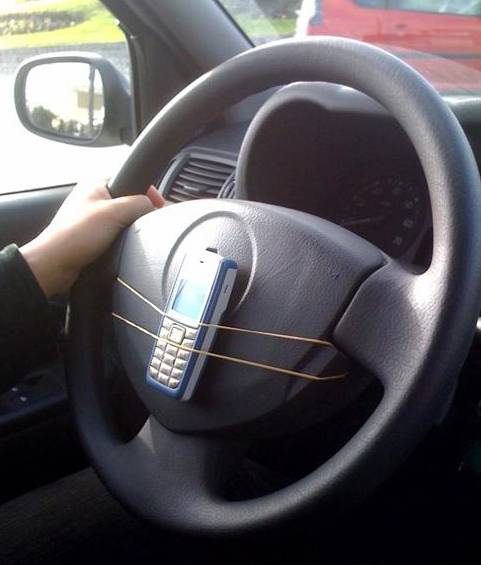 [Speaker Notes: People swamped with input: News, advertisements, “awareness” pieces (disease of the month, hurricane season)
Data re verbal communication: 60% is about as good as it gets
New York Times article (6/8/10): “our ability to focus is being undermined by bursts of information”
“In 2008, people consumed three times as much information each day as they did in 1960” [of course, that depends on what you mean by “consumed”—”glanced at”?]
Unless you're distributing information about a hot issue, a crisis, or issuing a work-related task, most of your audience will be indifferent or only mildly interested in what you're trying to tell them.
Some research shows that we are subjected to more than 1,500 competing messages every day.]
Challenges
Clarity always hard to achieve, even verbally, face-to-face
 Loss of person-to-person skills
 Less time spent reading
Easy to opt out of what you don’t want
Why safety is a tough sell
Audience has heard some messages 100 times
Precautions make jobs harder, not easier
Buzzkill for off-duty recreation
Turns into lecture or harangue
Puts you to sleep
Doesn’t apply
Obviously lip service
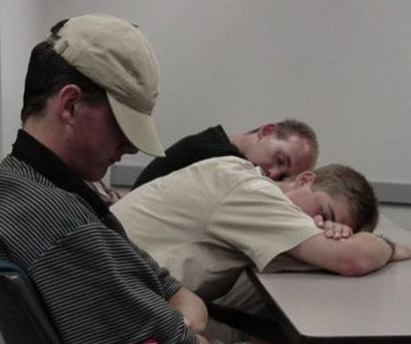 Messages that don’t work
Contain platitudes
Are boring or depressing
Wordy
Lack focus
Fail to make it clear what the reader or listener should do
Five bad habits
1. Imagining you have a captive audience.
2. Assuming everyone else cares about what you care about.
3. Offering unrealistic advice.
4. Not treating communication as a process.
5. Failing to “sell” the issue or document the risk.
High-risk areas and trends
PMV, especially motorcycles (56% of all mishap fatalities in FY13)
Off-duty/rec – produces significant # of injuries
Human error – factor in vast majority of mishaps
Age-related danger zone
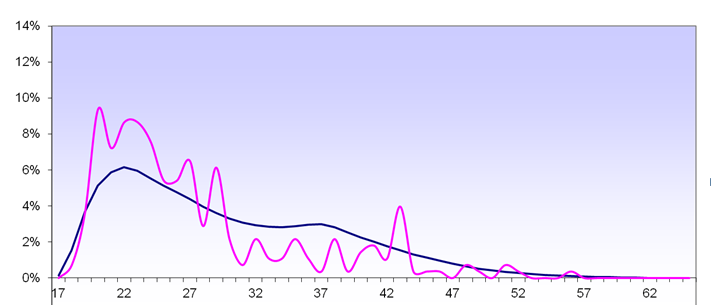 Percentage of PMV/ROD mishaps involving each age
Percentage of Navy population of each age
Percentage of fatal mishaps
Age of mishap victims
For example: 20-year-olds = 5% of population, 10% of mishaps
Data based on 5-year averages
[Speaker Notes: Where do we focus?

This chart shows combined PMV-2, PMV-4, and Recreation/Off-Duty (ROD)

Sailors aged 30 and below died at a higher rate than Sailors over 30 in motorcycle mishaps during the last 5 fiscal years.

Sailors aged 25 and below died at a higher rate than Sailors over 25 in 4-wheel mishaps during the last 5 fiscal years.

In general, Sailors aged 29 and below died at a higher rate than Sailors over 29 in RODS mishaps during the last 5 fiscal years.]
Resources on NSC web site
At www.public.navy.mil/comnavsafecen:
“Safe Tips” on numerous topics
Presentations, posters, videos
Humor (Photo of the Week, Friday Funnies, presentations)
Data and statistical studies
Information about safety surveys and climate assessments
[Speaker Notes: Our website is a treasure trove of materials you can use in your communications efforts.  Steal them!  That’s what they’re there for.]
Contact us
Call: 757-444-3520 (Public Affairs Officer’s extension is 7312)
Email: safe-mediafdbk@navy.mil
Feedback links on our main web page
Staff directory at www.public.navy.mil/comnavsafecen/Documents/staff/Website_Directory.doc